DO    NOW
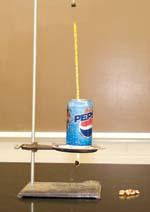 This is what the calorimeter you built last week should look like

What is one drawback for this built calorimeter vs the one the simulation was using?

Hint :Think back to the coffee cup calorimeter.

2.       If a cheeseburger gives you 980 calories of energy, how much increase in temperature would it cause to 50g of water? The specific heat of water is 1
(Cal/g deg.C)
DO NEXT  review your vocab at http://tinyurl.com/ya7ov3co
Also on Weebly (Digital Agenda)
[Speaker Notes: 10 minutes for solving both problems (students), attendance]
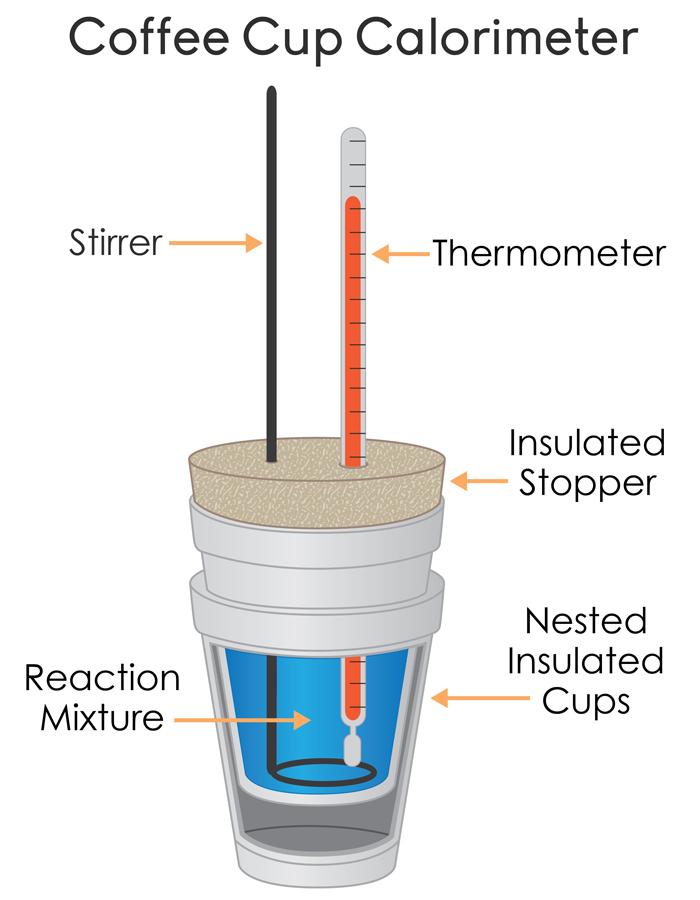 What is the function of the insulated stopper?


Insulation is something that prevents heat movement!!
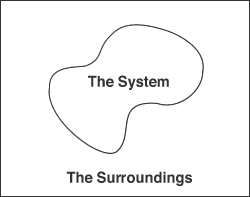 Solving problems in chem
How do the units work??
Q is in calories , m is in grams and unit of specific heat is calories/gm deg.C

When we divide Q by (m.C), we get 


Save your Do Now Worksheet in your binders and use as example when reviewing.
[Speaker Notes: 5 minutes for recap, discussion and solving both do now probs. Students take notes on problem solving method.]
Modeling chemical reactions
Zooming in!!!
Get ready for taking and saving your notes
Everything’s important !!
Taking notes...it’s vital!!
Date
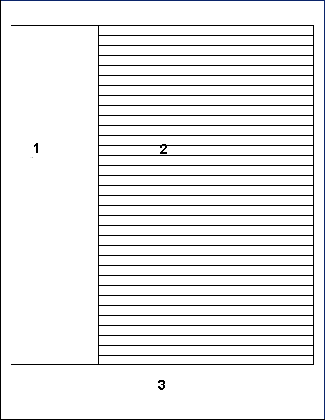 Main ideas
Keywords
Important details
Formula/equation
Diagrams
Objectives
Topic
Questions ( after taking notes)
Place your daily notes in your binder , in the notes and handouts section.
Summary
Today’s objectives
Create molecular models of chemical reactions
Describe and graph the energy changes that occur in the reactions
1.The food eaten 
2. The  food in the sample cup of the calorimeter
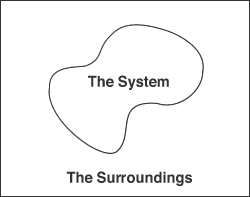 The human body
The water in the calorimeter
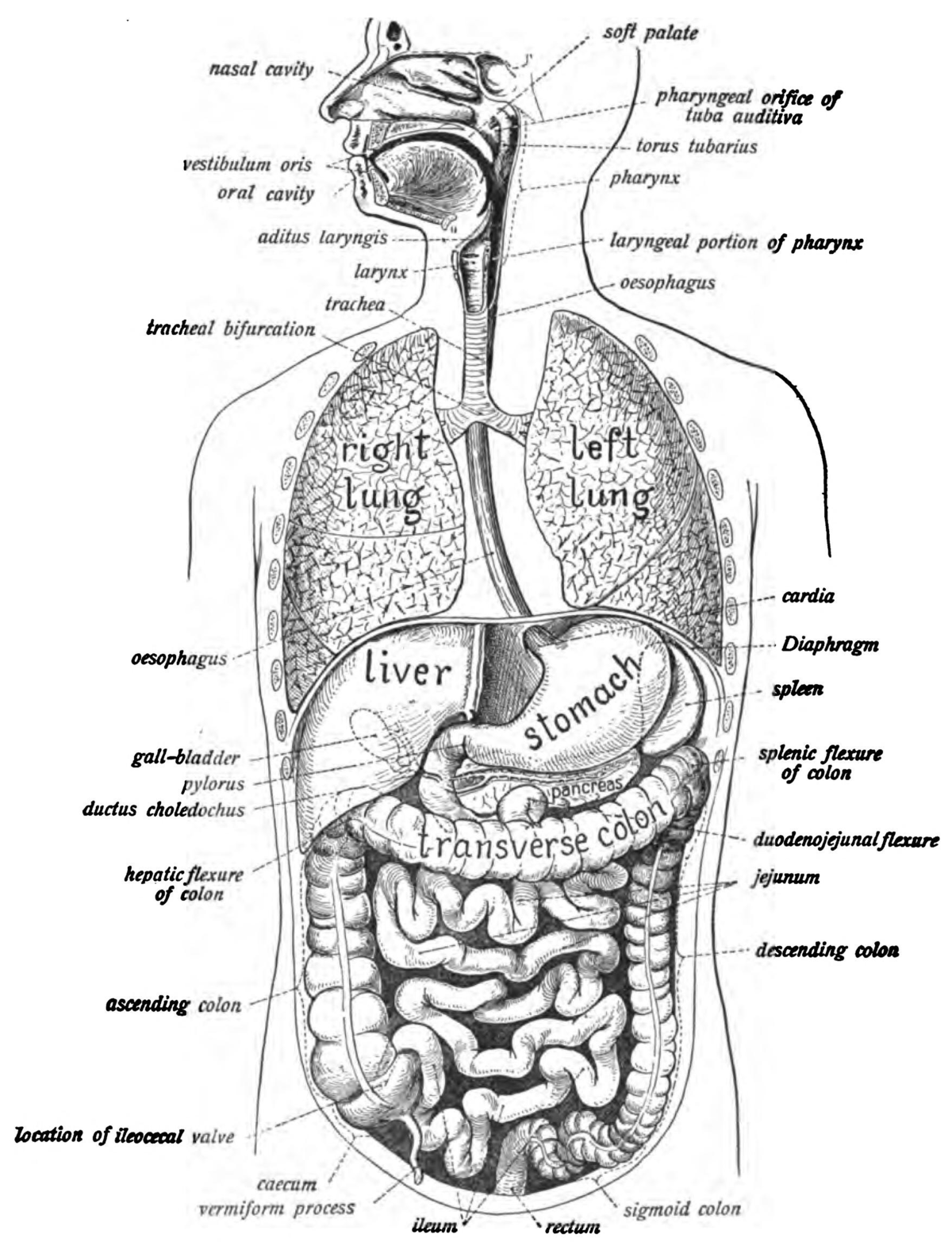 Zooming in……..
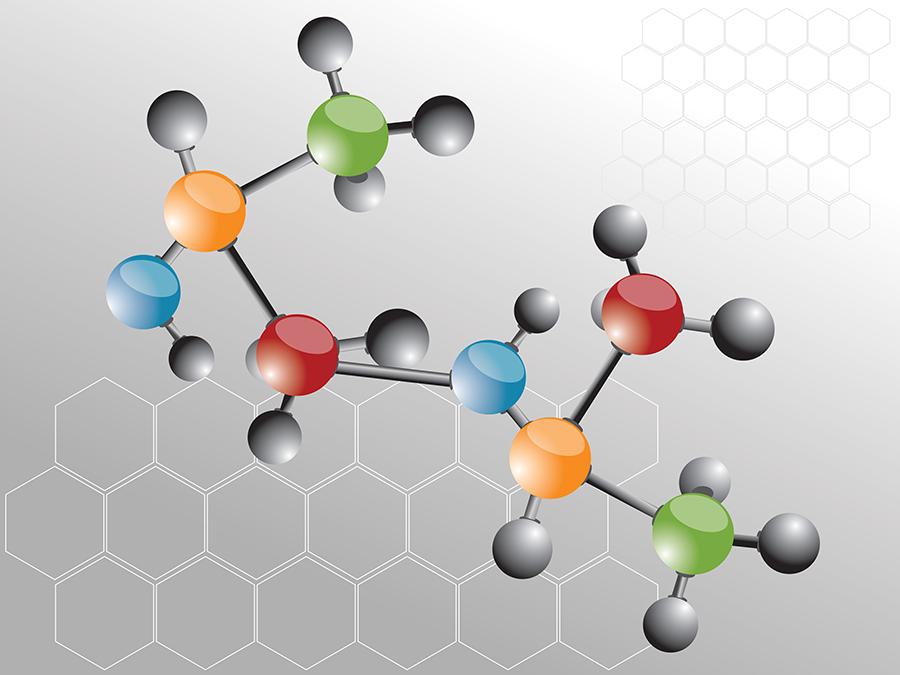 [Speaker Notes: 5 minutes to recap and link the concept of system and surrounding to all chemical reactions.
What goes on at the molecular level?]
THE THREE LEVELS OF ZOOM (ING IN)
SYSTEM

							 ENERGY
  
					  ATOMS/MOLECULES
QUICK RECAP...what is combustion?
CXHY + O2   =  CO2 + H2O - 🔺 H
A chemical change
What happens to atoms and molecules
 in a chemical reaction?
The chemical reaction is the system
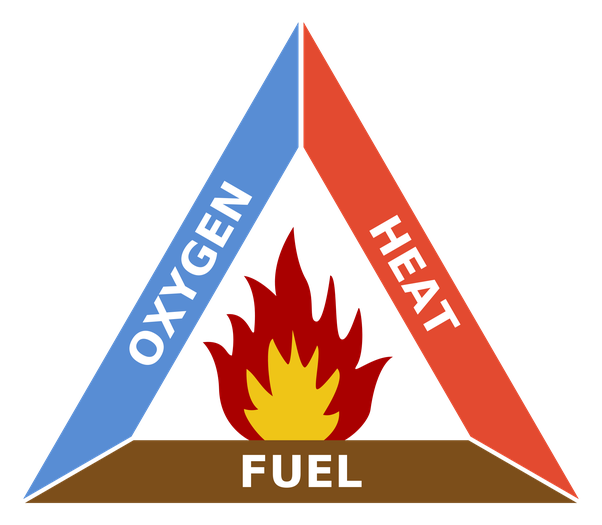 [Speaker Notes: Chemical reaction demo with food color, water and bleach]
Let’s talk demo
What goes on in a chemical reaction??
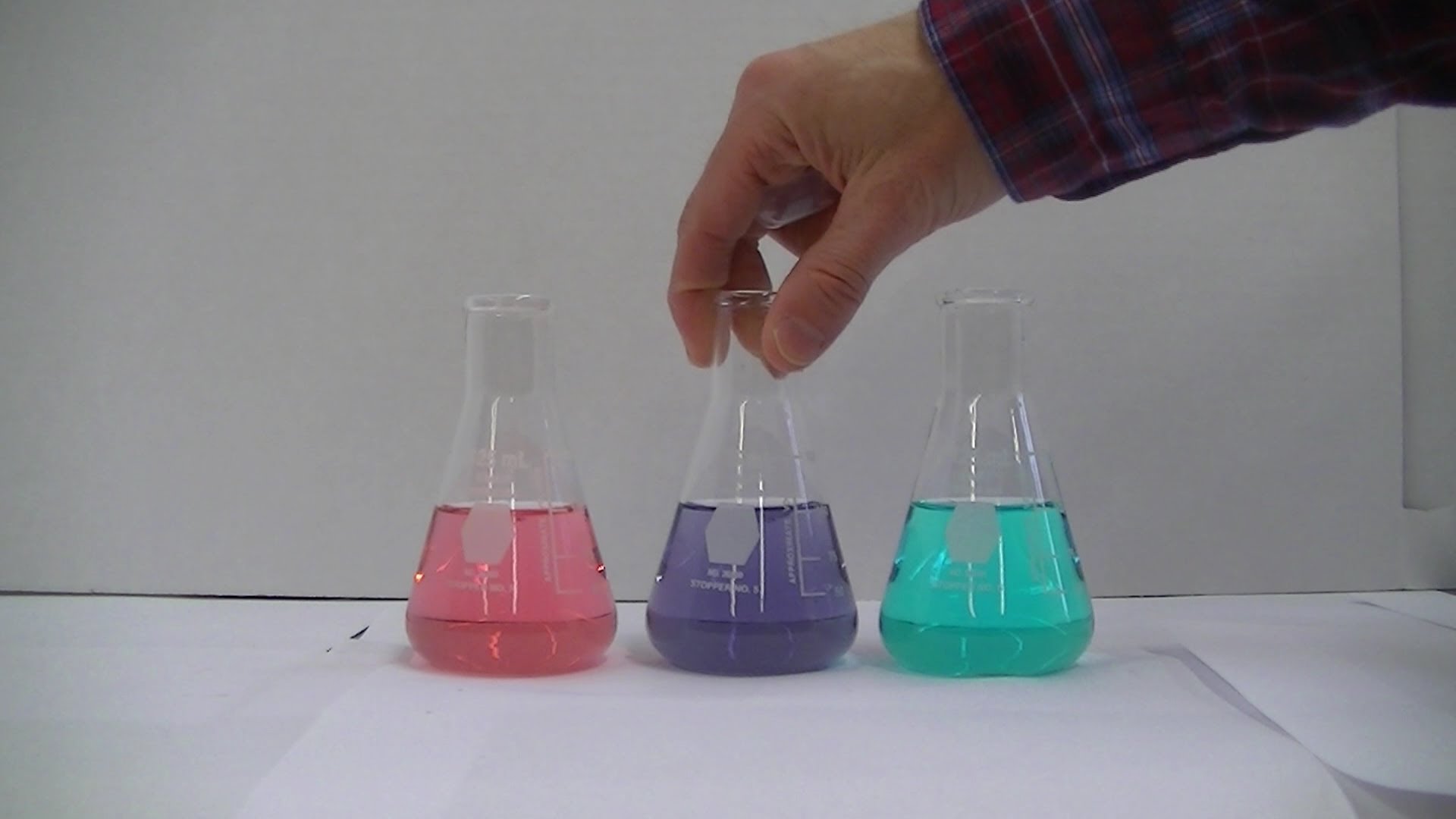 [Speaker Notes: Demo: 7 minutes]
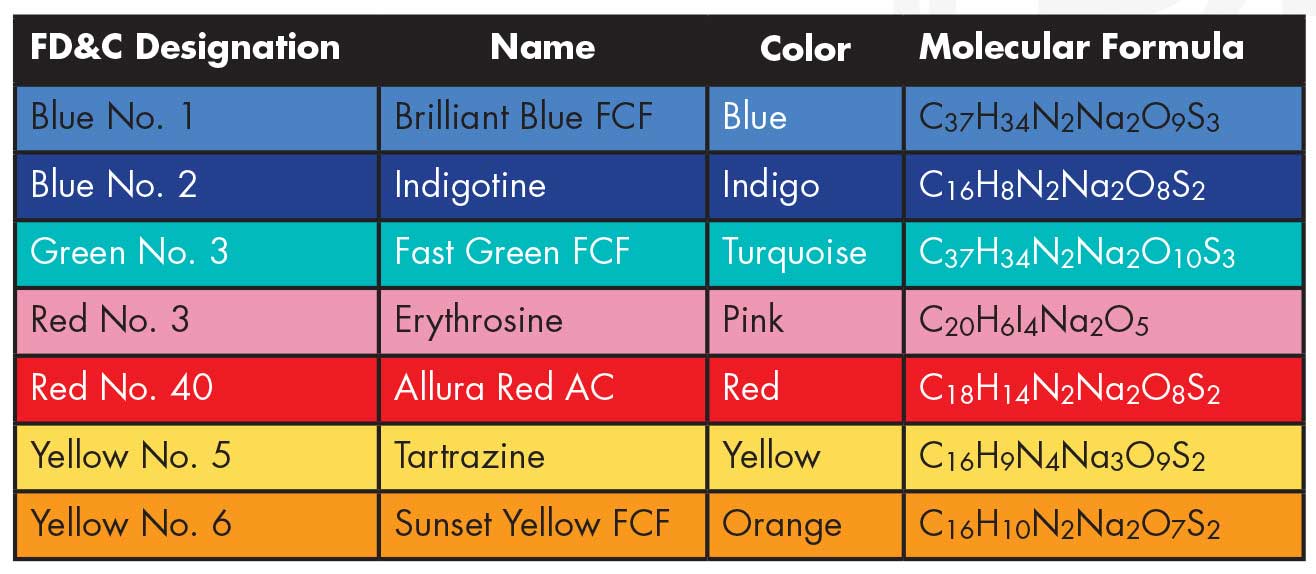 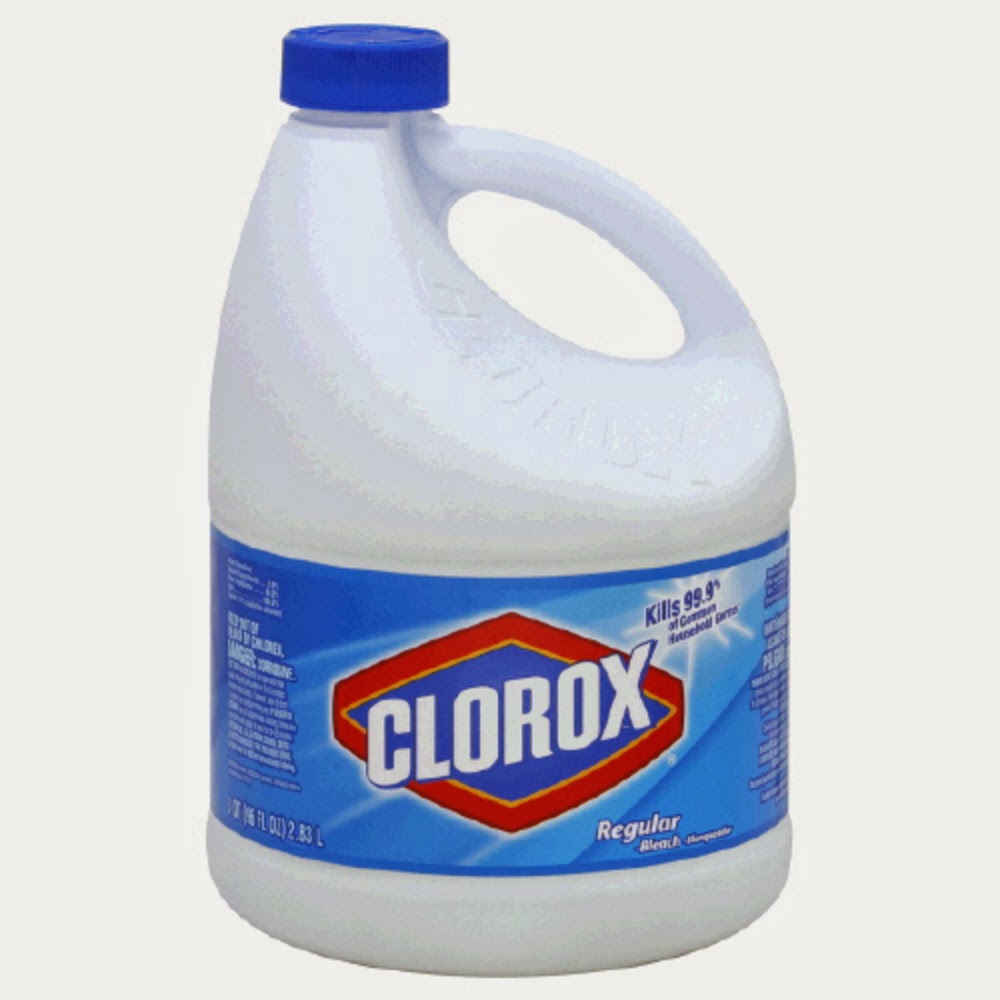 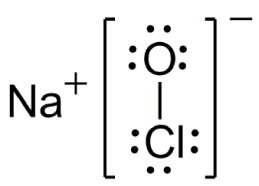 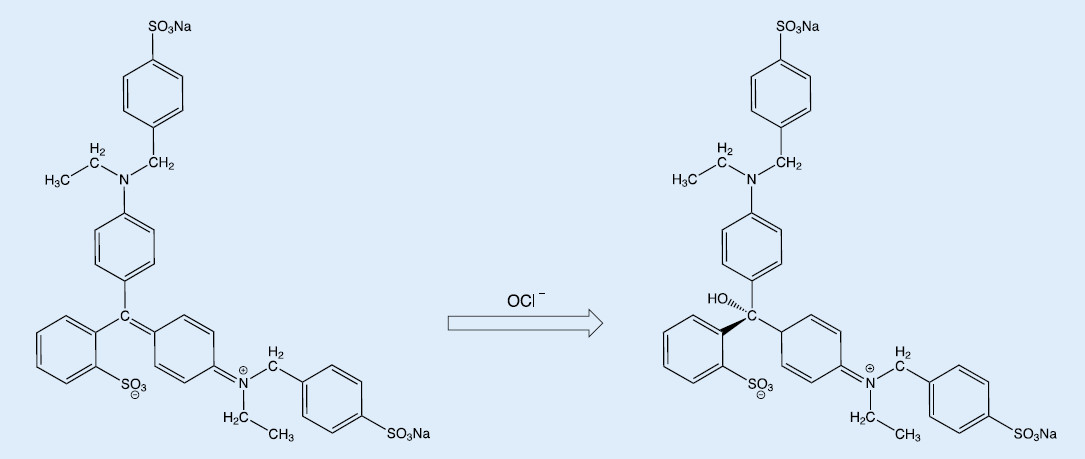 [Speaker Notes: Debrief 3 min]
Modeling an exothermic rxn at the molecular level
2C2H6+ 7O2  = 4CO2 + 6H2O - 🔺H

How many elements are present?
Use a single color to represent an element from your M&M stash
Create an M&M equation ( use colored pens or markers to indicate energy going in or out and enthalpy going in or out of the system.
Now replace your M&Ms with pictures of molecules and eat ‘em!!
Enthalpy
Products
Reactants
[Speaker Notes: Modeling instructions/ pass out materials 5 min

Student collaborative work time for both endo and exothermic reactions: 15 minutes]
Now do it for endothermic reactions!
N2(g) + O2(g) →→ 2NO(g). 

The reaction absorbs about  180.5 KJ of energy from the surroundings. ( HINT: that’s the enthalpy!!)
Test drive your model
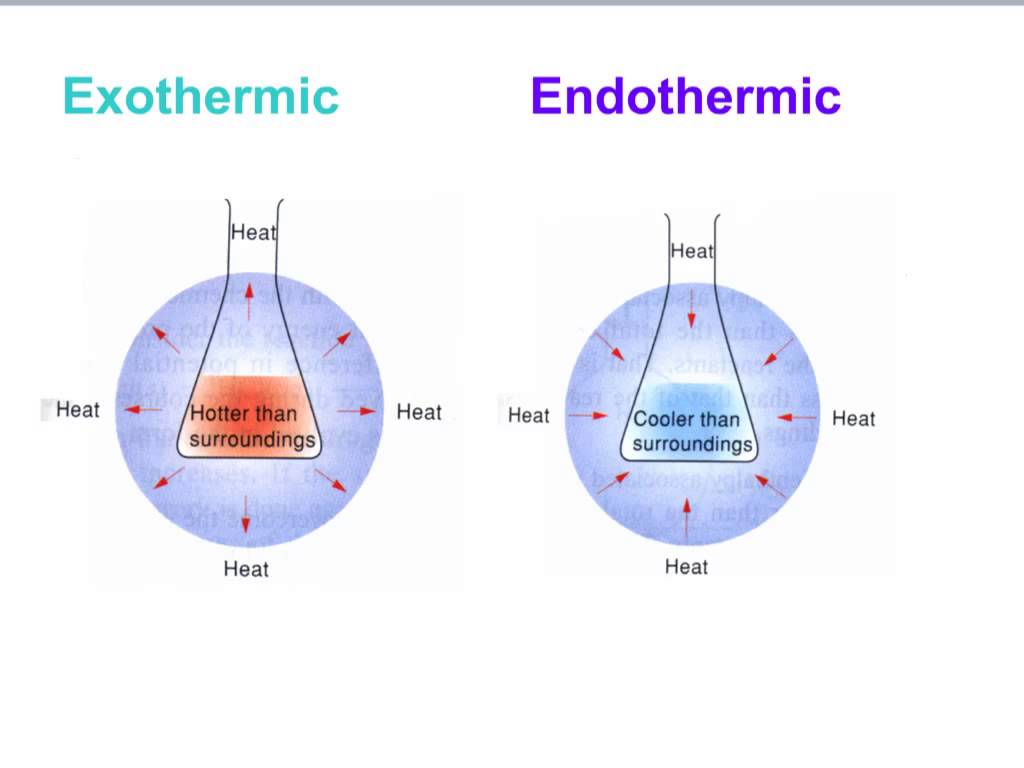 Sim Link

www.griffinchem.weebly.com
You might need this picture for tonight’s homework!!
[Speaker Notes: Students verify their models with sim 5 minutes]
Let us graph the energy changes…...
THIS IS SUPER IMPORTANT..YOU WANT TO PAY CLOSE ATTENTION
Energy  diagrams!!
Potential 
Energy
Progress of reaction
[Speaker Notes: Create energy diagrams with spiraling feedback from students 7 minutes]
Energy  diagrams!!
Potential 
Energy
Progress of reaction
Brainstorm about your assigned chemical reactions
Collaborative. Make your own poster
What kind of a reaction is it?
Write down the equation ( Write down the reactants and products, Show which way the energy goes in or comes out, label the enthalpy with the correct sign)
Draw and label an energy diagram
Present to the class
Time allotment : 30 minutes. Discuss with team: 10 min. First draft 10 min. Poster creation 10 min.
[Speaker Notes: Describe task. Distribute index cards w/reactions, poster paper 5 min
Student work time30 minutes
Presentation time/Gallery walk for 8 groups 16 min]
Exit ticket
Which type of reaction needs more activation energy?

2. Explain the sign convention for enthalpy in chemical reactions.
ADD ONS
If you are done, go to https://www.khanacademy.org/test-prep/mcat/chemical-processes/thermochemistry/a/endothermic-vs-exothermic-reactions
Check Weebly for URL

Read and take notes. Complete with Enthalpy WS in homework.
Homework :  Enthalpy worksheet.
[Speaker Notes: Distribute/describe HW 5 min. Students read HW ask questions 5 min. Exit ticket 5 min

Students read and take notes last 10-15 min ( if time is left )]